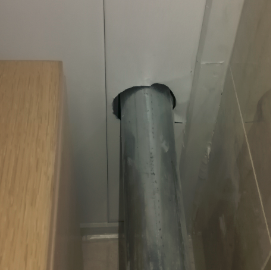 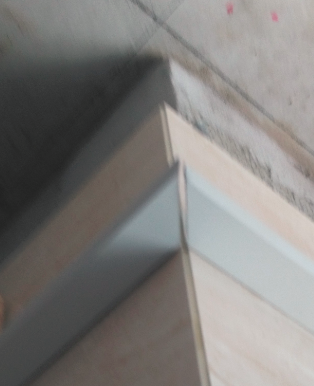 主控项目
1、淋浴固件安装必须使用玻璃钻头打孔，安装牢固；
2、与墙体衔接处必须使用防霉胶；
3、马桶使用白水泥定位安装，完成后必须通水测试；
4、风道排水管按设计标高预留好检查口180*180；
5、镜子及边框工厂加工，现场安装间距均匀，水平，严禁使用酸性硅酮胶，
燃气管边无护口
边龙骨缝隙过大
燃气管做护口
1